Beat 5 SPIRIT
Character 1
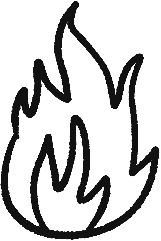 Clue 1
Had two names #SimonSays
SPIRIT
Clue 2
Compared to a …#Solid
SPIRIT
Clue 3
Chopped a guy’s ear clean off #ListenUp
SPIRIT
Is it…
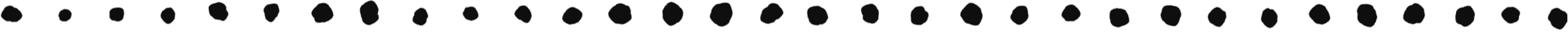 a. Peter
c. Andrew
b. Paul
d. John
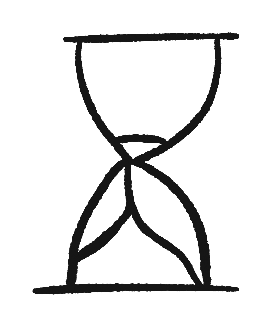 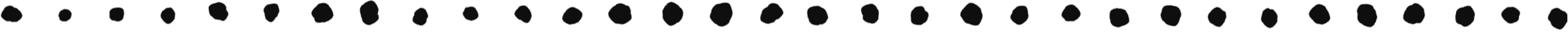 SPIRIT
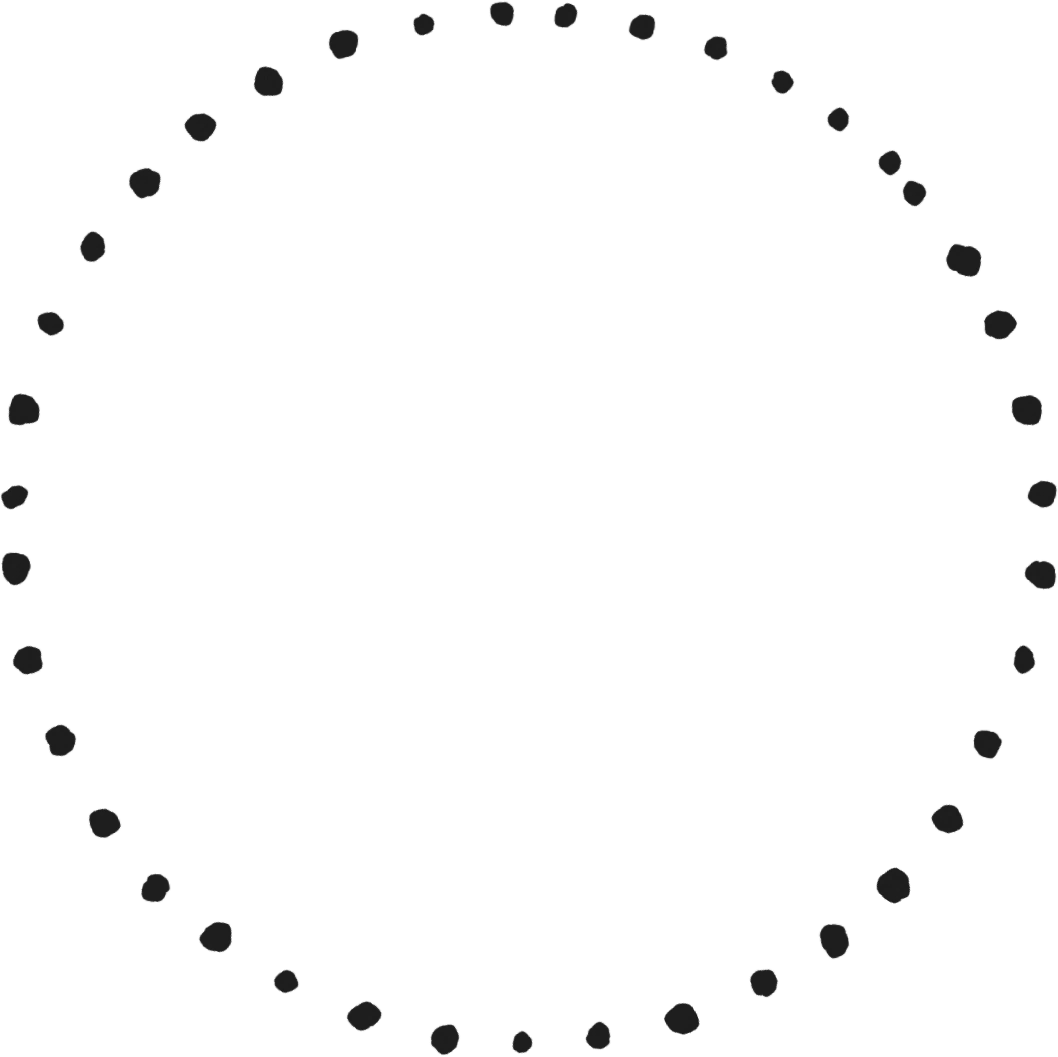 Answer
Did you know…
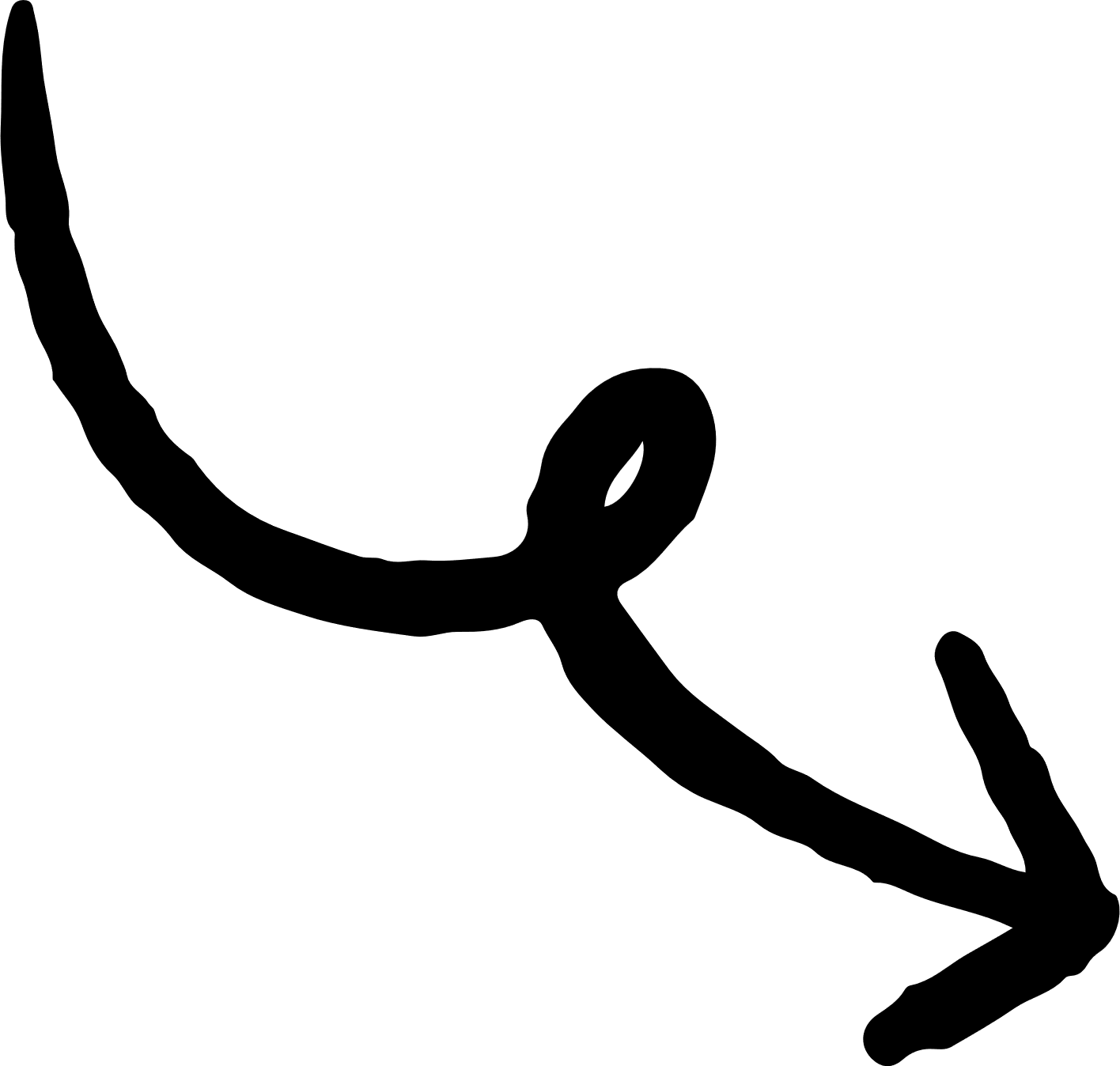 Peter
Peter swore that he would die for Jesus, but then denied he knew him three times.
Still, Jesus called Peter the rock of the church.
#Mark 14
#Matthew 16.18
SPIRIT
Beat 5 SPIRIT
Character 2
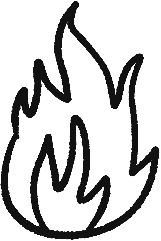 Clue 1
Had a road to Damascus experience #Acts 8
SPIRIT
Clue 2
Held jackets when Stephen got stoned #CoatRack #NotThatKindOfStoned #Acts 7
SPIRIT
Clue 3
Loved a camping holiday #Tentmaker
SPIRIT
Is it…
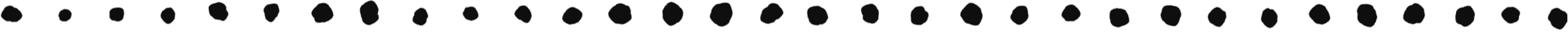 a. Peter
c. Andrew
b. Paul
d. John
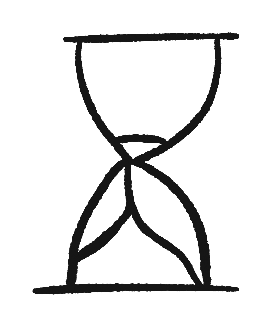 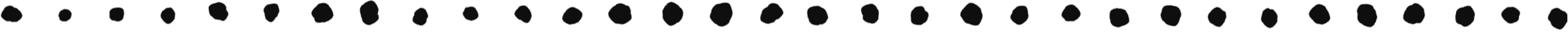 SPIRIT
Answer
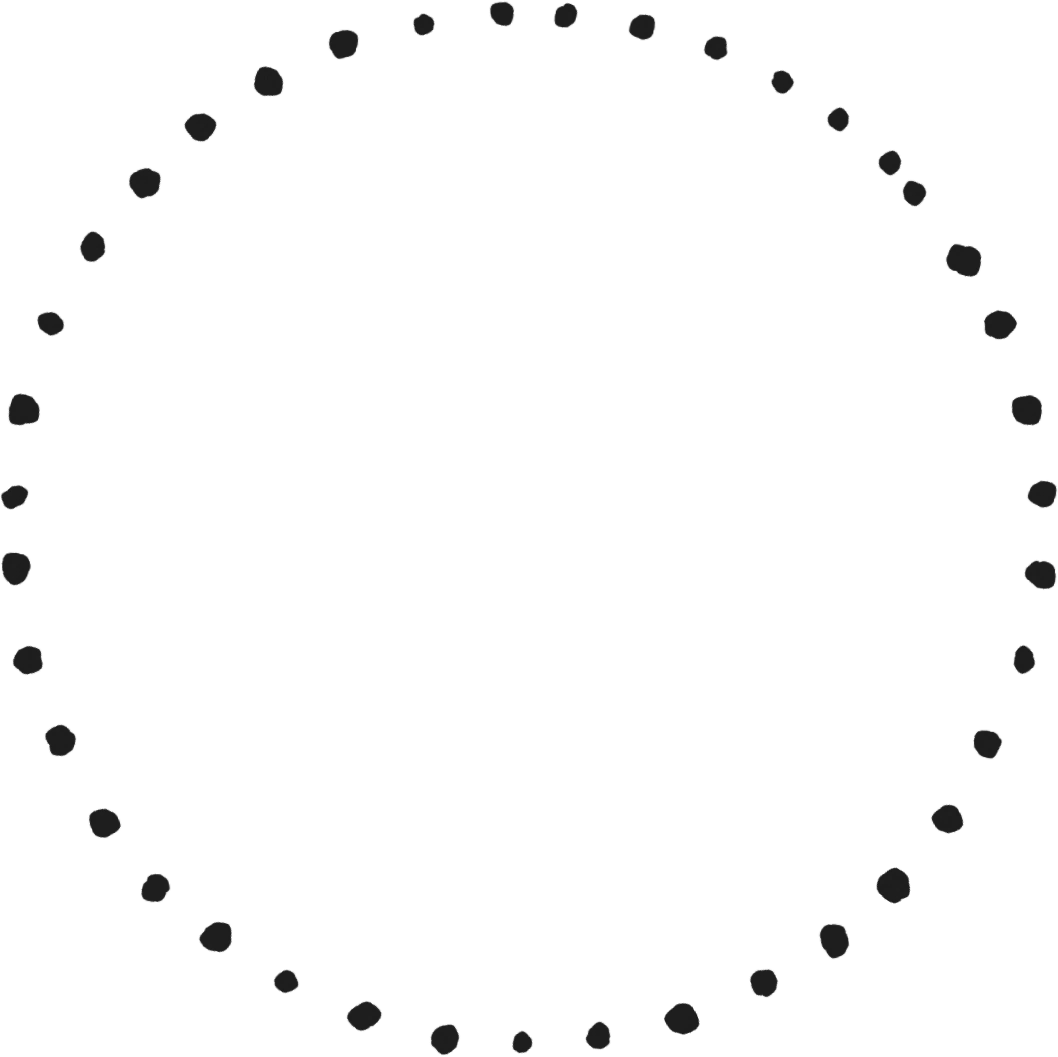 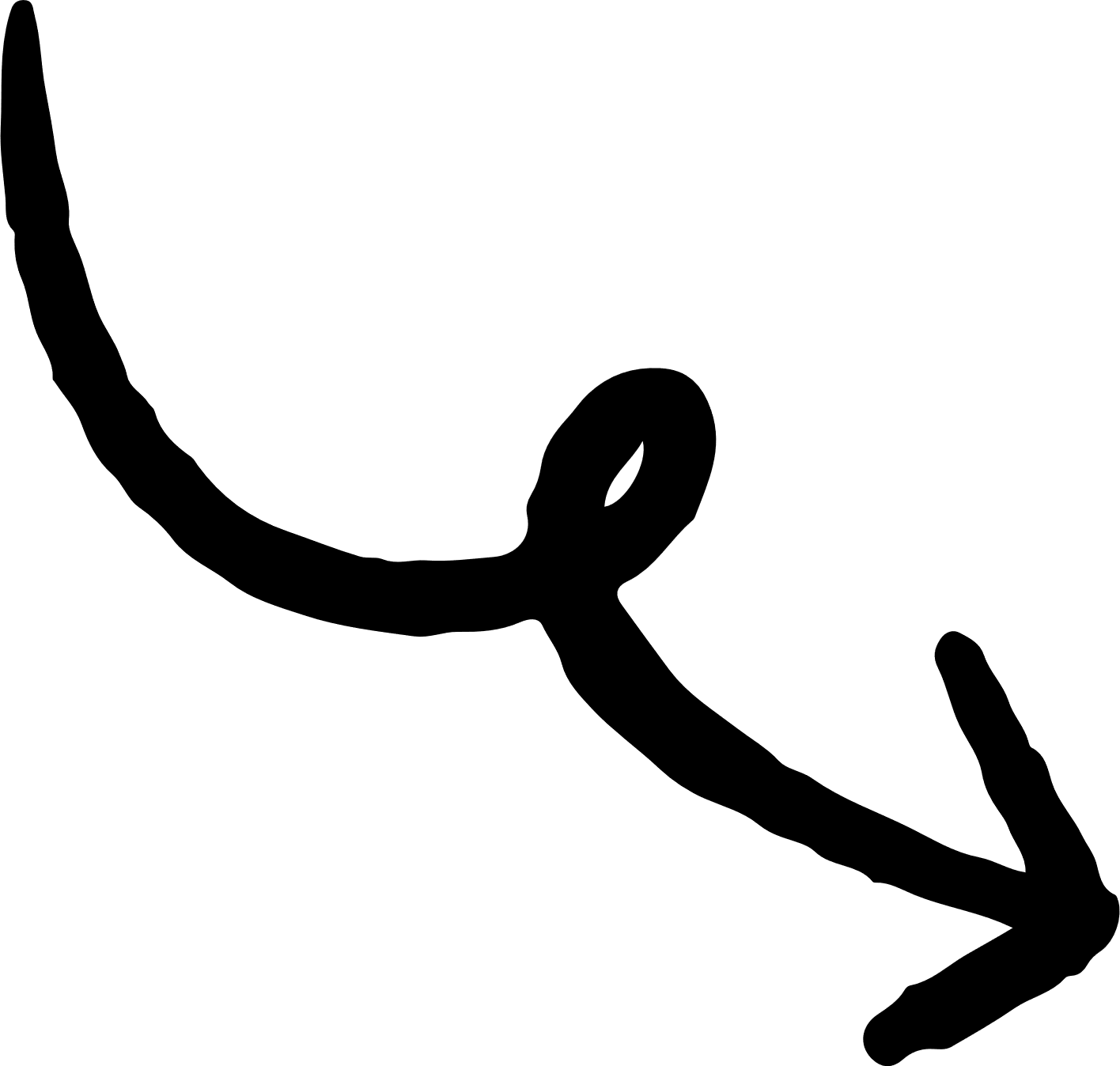 Did you know…
Peter
Most Bible nerds believe Paul wrote at least seven letters in the Bible, (some say it was 13)
#PenPalPaul
SPIRIT
Beat 5 SPIRIT
Character 3
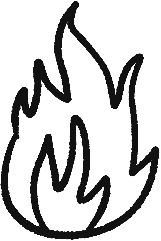 Clue 1
A deacon in the early church #Romans 16
SPIRIT
Clue 2
Travelled to Rome #WhenInRome
SPIRIT
Clue 3
Delivered Paul’s letter #Postie
SPIRIT
Is it…
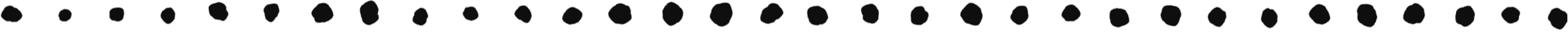 a. James
c. Phoebe
b. Luke
d. Lydia
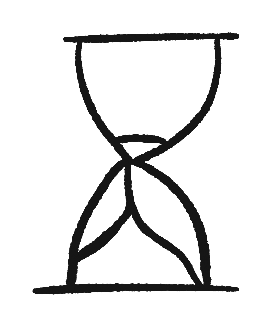 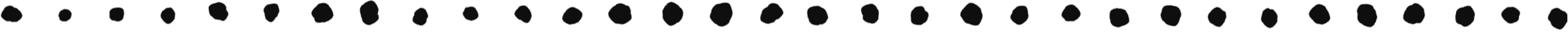 SPIRIT
Answer
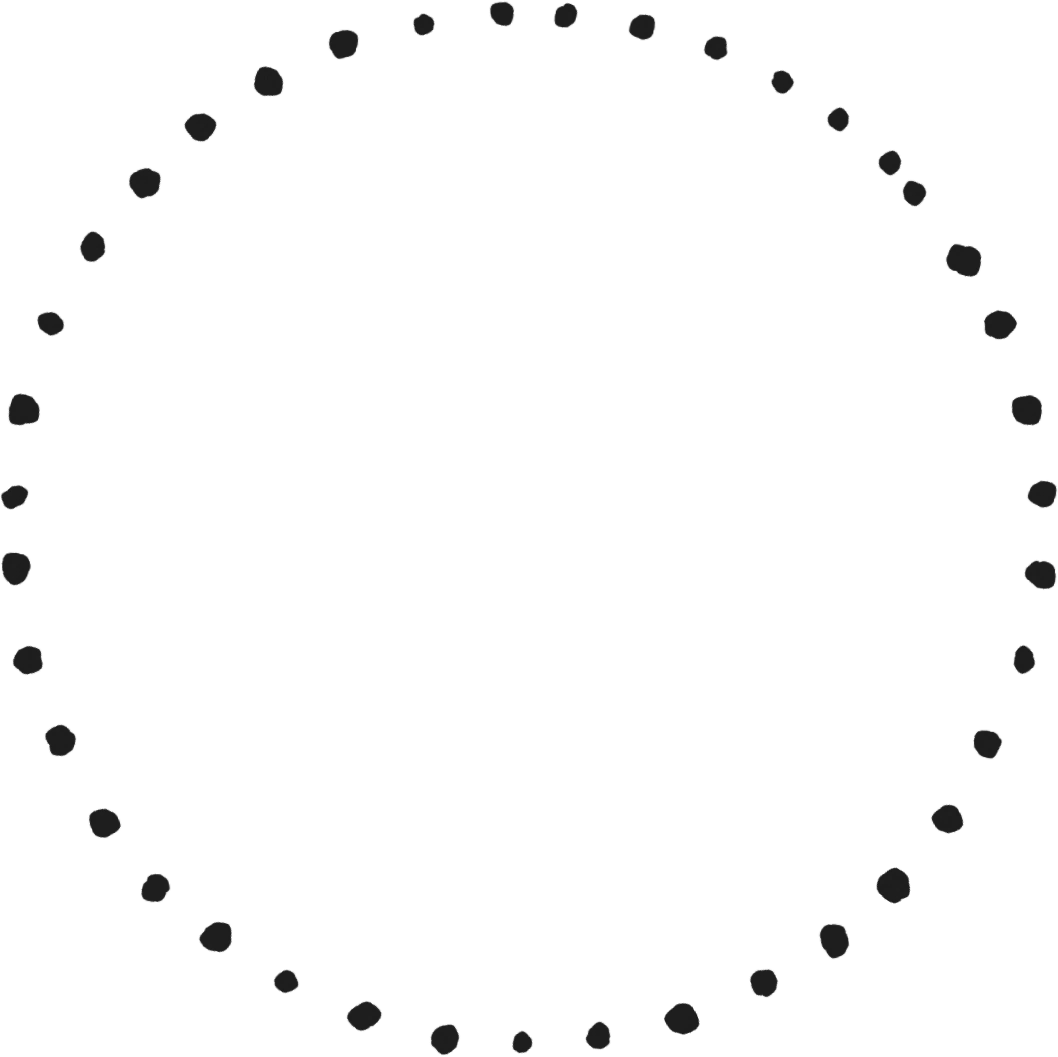 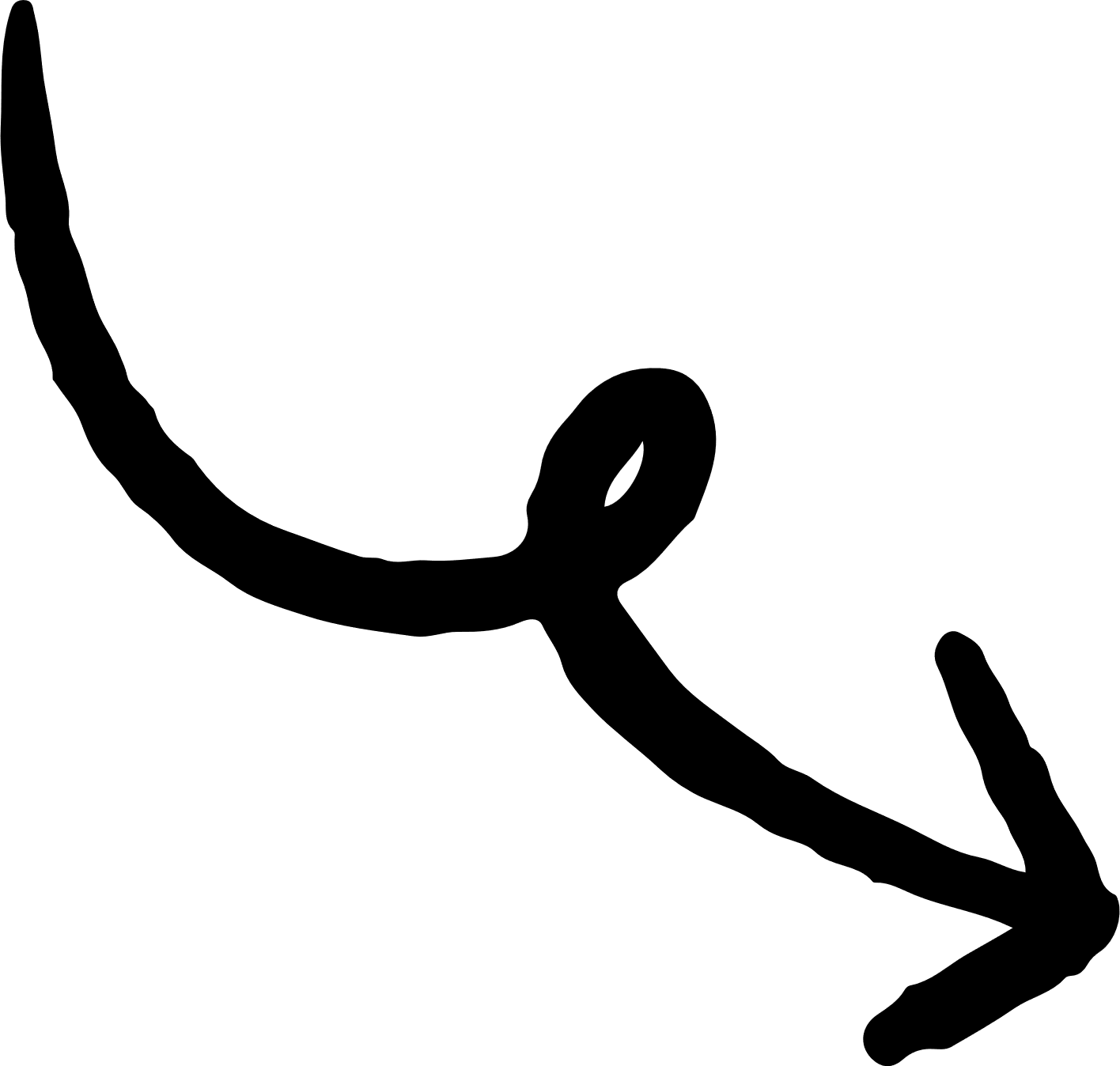 Did you know…
Phoebe
Paul trusted Phoebe with delivering his letter to Rome. When she arrived she probably shared the letter with many underground house churches. She risked her life, and we now have the letter of Romans in the Bible
#RomansWasn’tDeliveredInAday
SPIRIT
Beat 5 SPIRIT
Character 4
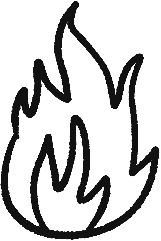 Clue 1
Always the encourager #GlassHalfFull
SPIRIT
Clue 2
Had a right Barney with Paul #FallingOut #Mark
SPIRIT
Clue 3
Led a church in Antioch #ChurchPlant
SPIRIT
Is it…
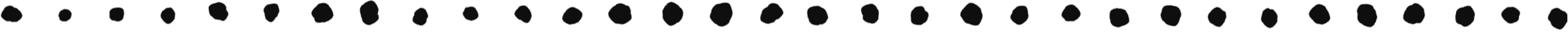 a. Luke
c. Peter
b. Mark
d. Barnabas
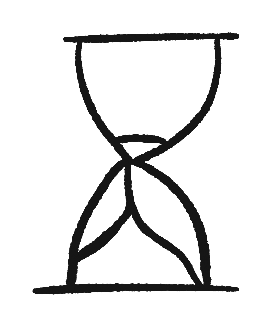 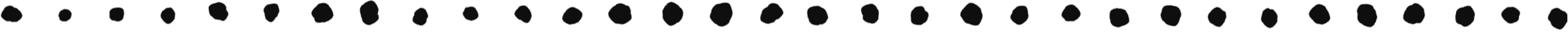 SPIRIT
Answer
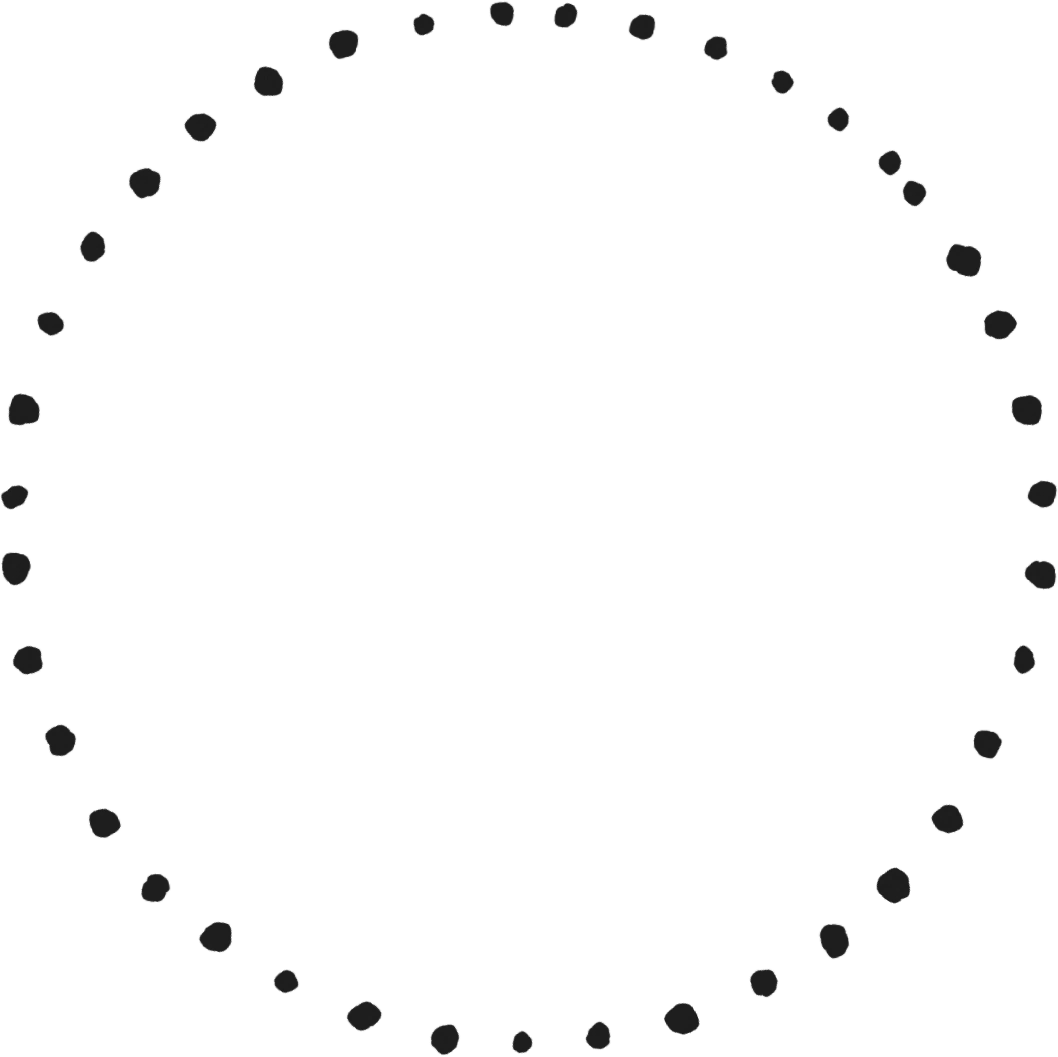 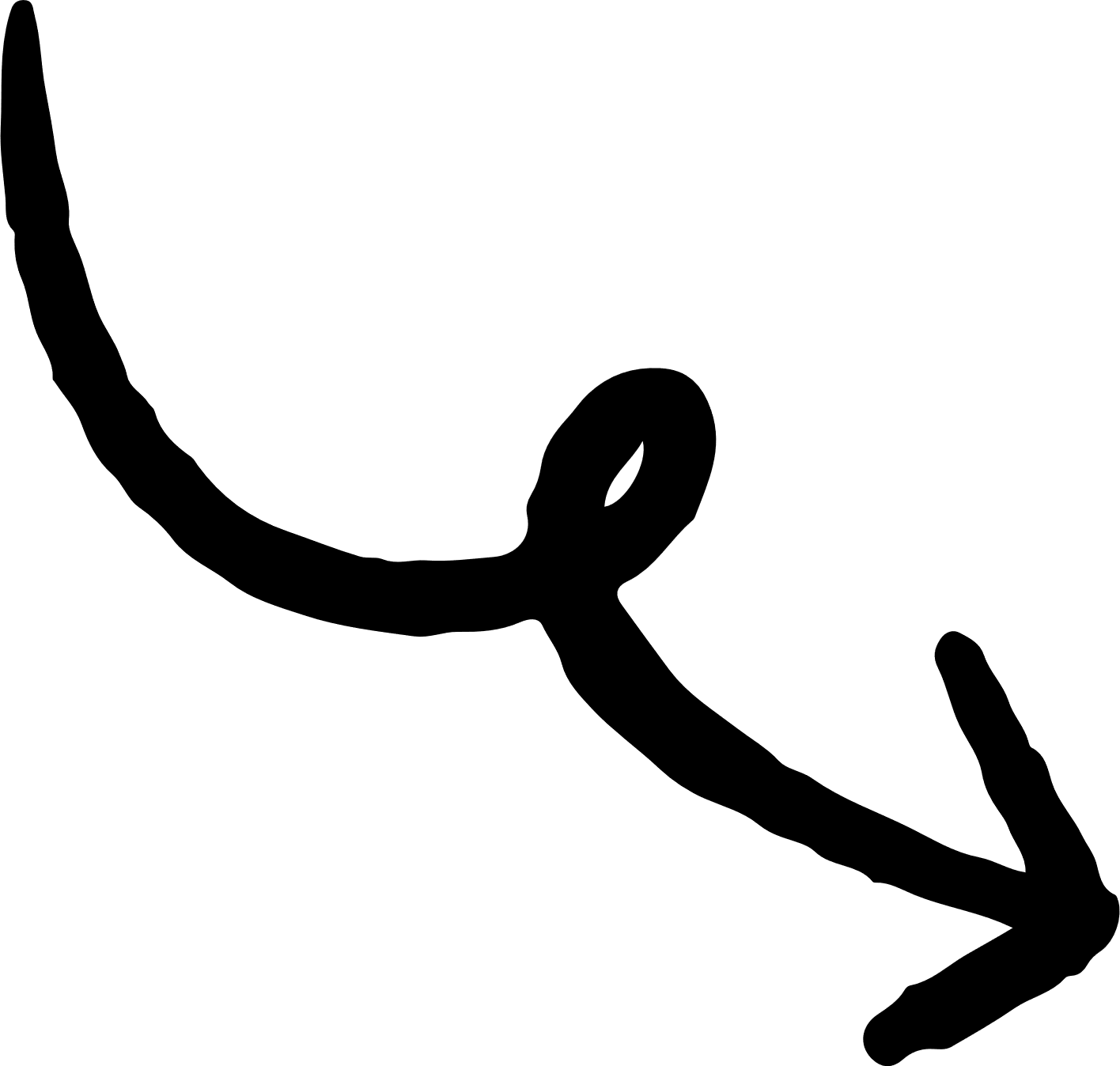 Did you know…
Barnabas
Barnabas was nicknamed ‘son of encouragement’.
#ThatsEncouraging #Acts 4.36
SPIRIT